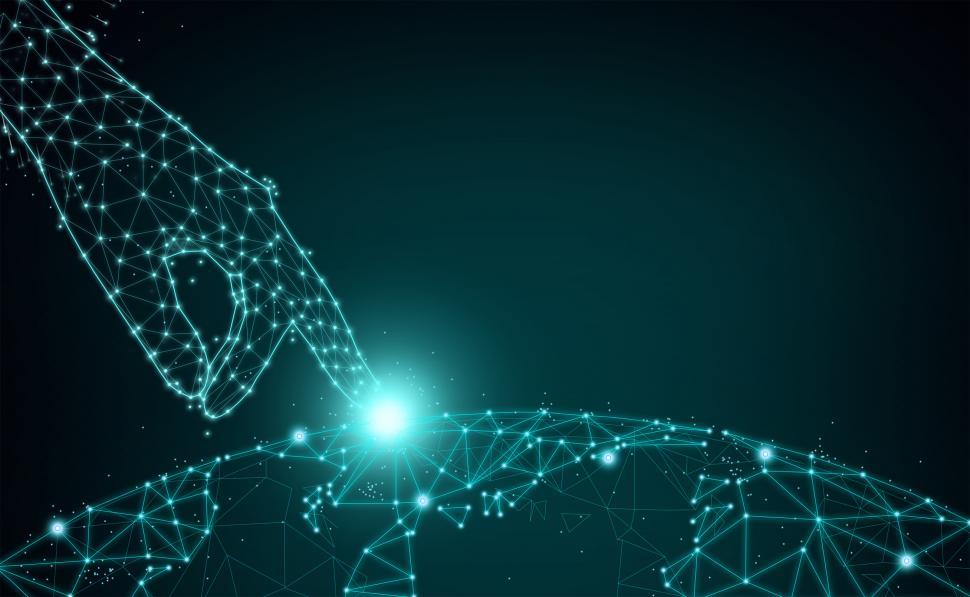 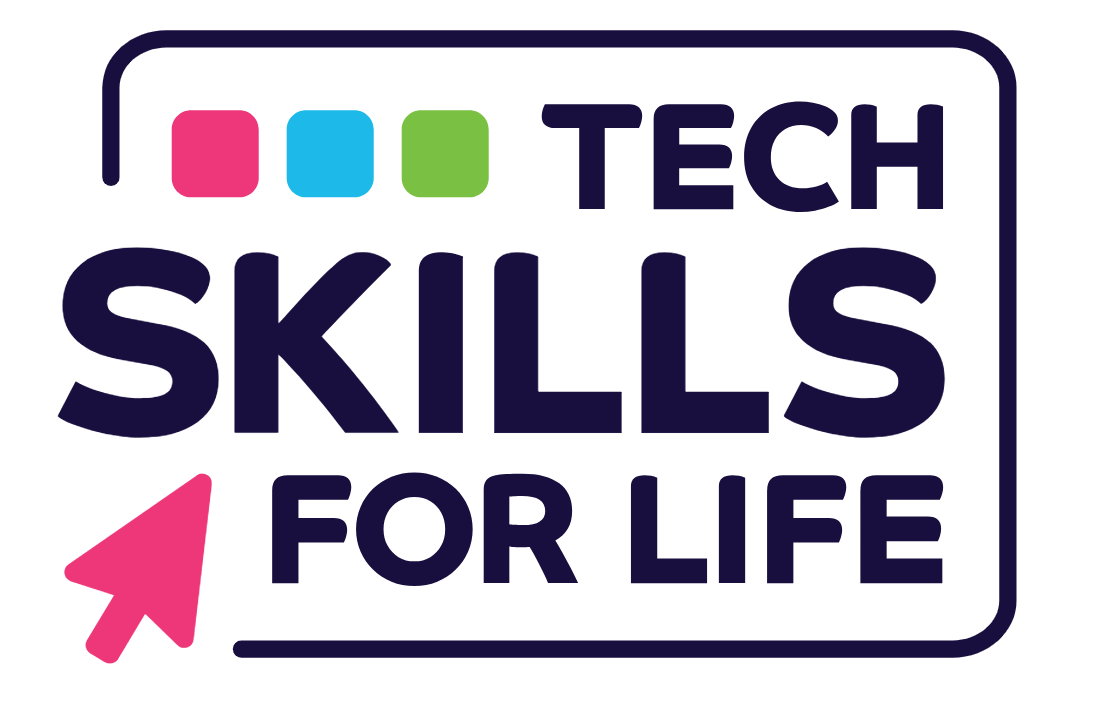 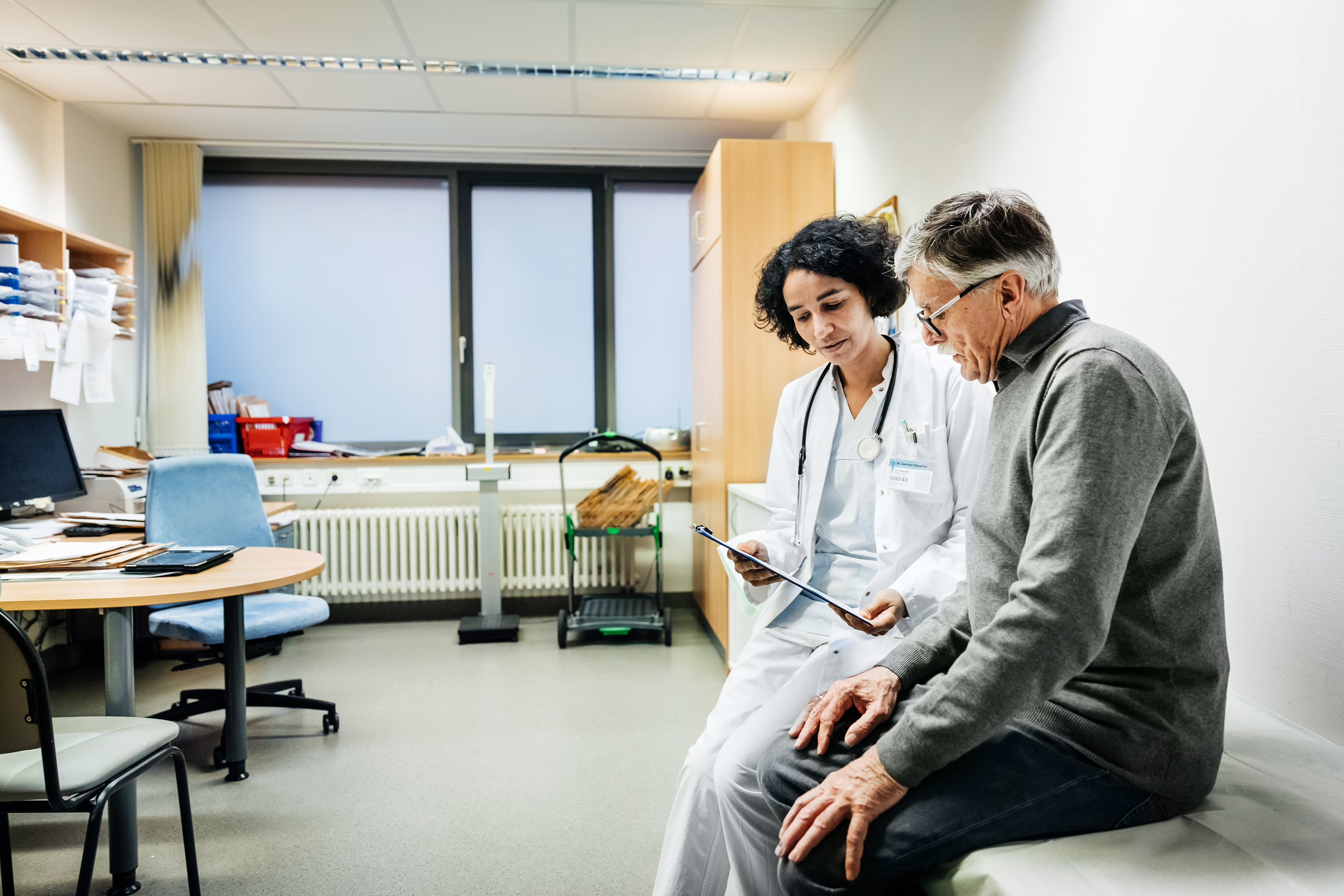 Overview of Norfolk County Council’s Digital Inclusion Programme and Tech Skills for Life – 20250310Gail Harvey – Digital Inclusion Programme Manager
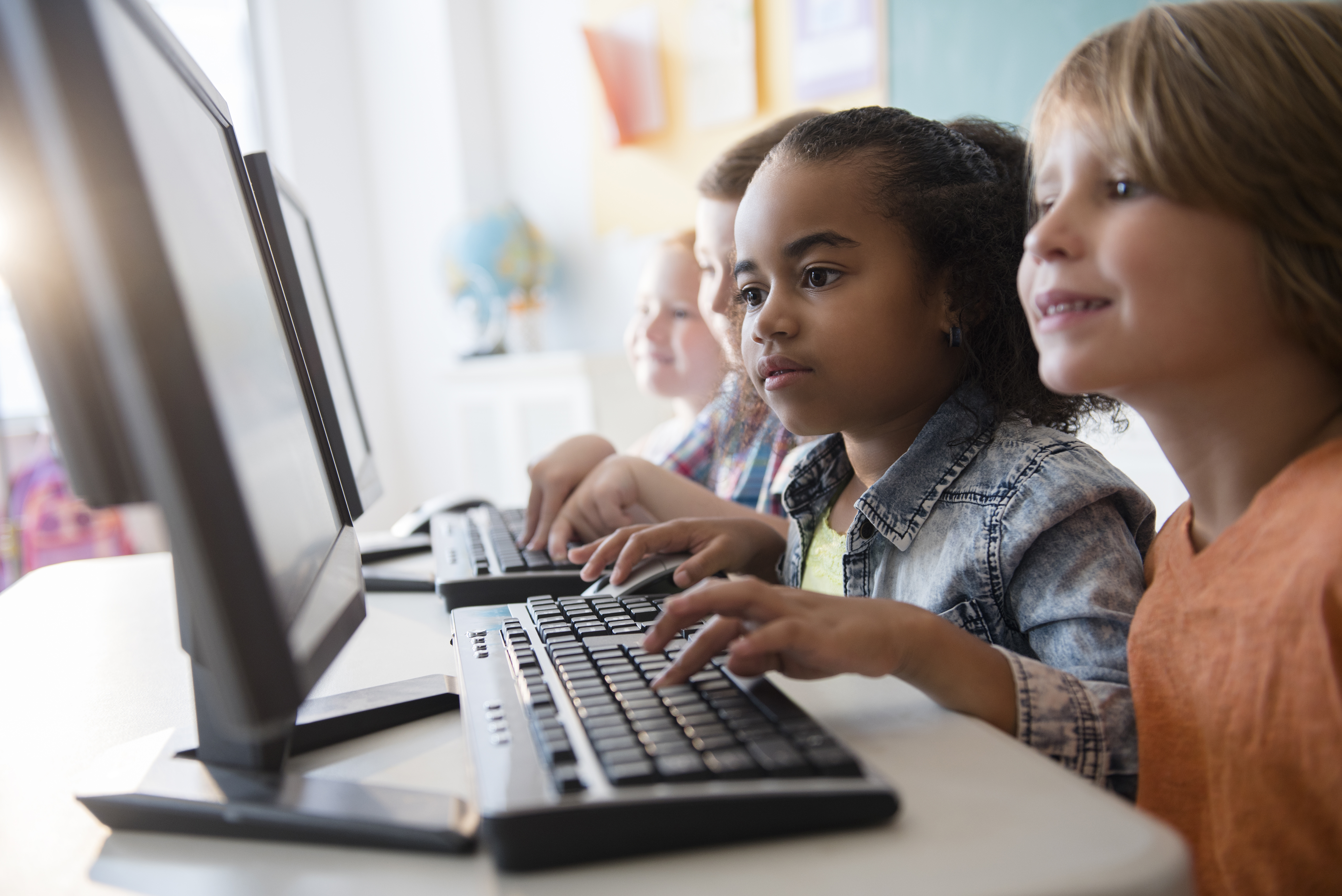 The council’s Digital Inclusion Strategy – refreshed December 2021
Working in partnership to target activity and make best use of resources

Enabling universal access to connectivity in the county

Supporting access to devices and equipment

Increasing digital skills and confidence in key cohorts

Developing the skills of our staff to understand how to support residents to access and use technology to improve their lives
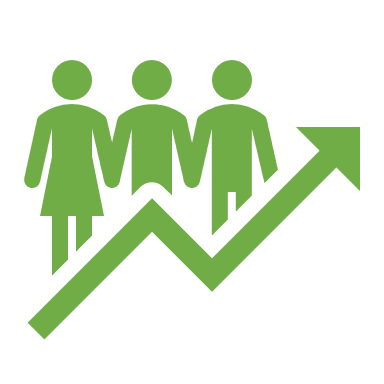 “Every Norfolk resident is provided with the appropriate digital access opportunities to meet their needs and enable them to be digitally included in all aspects of their lives”
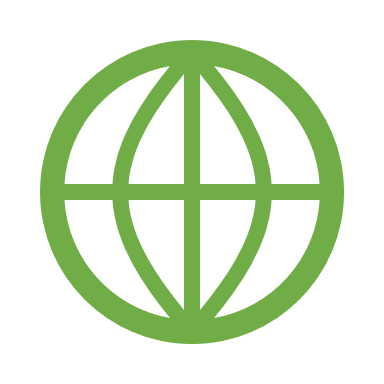 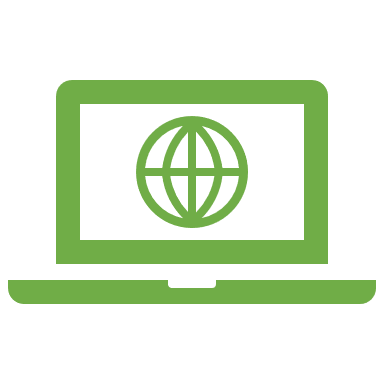 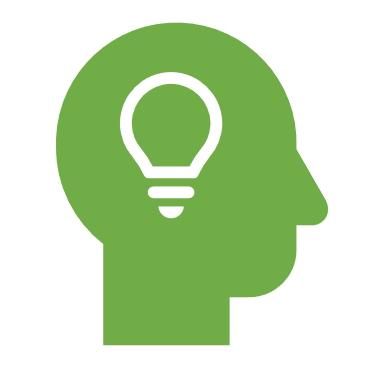 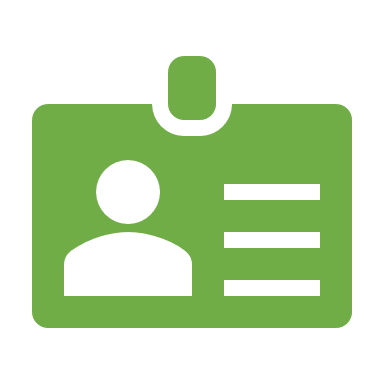 What is digital exclusion?
“The inability to interact with the online world fully, when where and how an individual needs to”. 
Digital Poverty Alliance
Anybody of any age can be digitally excluded to some extent or another.
If a person lacks:
appropriate access to devices or an internet connection, it’s difficult to study or apply for jobs if you don’t have a laptop or tablet yet alone access services and interact with society 
the required digital skills to engage in different settings whether education, work or life as defined by the Department of Education
the ability to get online more than once a week due to physical space, lack of confidence or motivation (e.g. no safe space in the case of a child) or
the financial means to afford devices and broadband/mobile connections.
A person can also go in and out of digital exclusion at various points in their life due to other factors such as finance or health.
Government’s definition of digital inclusion from the  Digital Inclusion Action Plan – First Steps
Digital inclusion means ‘ensuring that everyone has the access, skills, support and confidence to participate in and benefit from our modern digital society, whatever their circumstances.” 
There are four priority focus areas that need to be addressed to achieve this: 
Opening up opportunities through skills which means developing the necessary digital skills, and having access to the right training and support to meet people’s changing needs.
Tackling data and device poverty by ensuring access to sufficient, affordable and reliable internet connectivity and devices that are suitable for people’s lives.
Breaking down barriers to digital services with accessible digital services that are easy to use and save people time and / or money, with appropriate and well supported alternative pathways for those that need them; and
Building confidence and supporting local delivery with an understanding of how being online can benefit you; trust that necessary protections for privacy and security are in place; and the ability to find support when you need help, including at a local (offline) level
Digital Inclusion Action Plan: First Steps - GOV.UK
Digital Inclusion Strategy Programme
Support access to devices and equipment and increase digital skills and confidence in the community
Refurbish and Distribute devices, provide subsidised and free connectivity including loaning MiFi dongles
Implement a loan device suite that can be borrowed from libraries and schools 
Develop and embed a range of opportunities to build digital skills learning opportunities – 
Build on offer of range of community approaches for digital services. Digital programmes of learning include info about purchasing and understanding broadband
Influence young people on the use of creative digital technologies
Promote and educate on scams awareness
Provide advice and guidance on the landline telephone switchover to digital and the 3G switch off for citizens and staff
Simple to access support from Business Intellectual Property Centres
Developing the digital skills of all staff in Norfolk County Council, NHS, Local Councils and the Voluntary Sector enabling them to better support local citizens with their digital needs
Develop and implement a basic digital skills new starter training
Enhanced digital skills training for all staff
Develop and embed Digital Champions  in the council
Simple to find digital support in Norfolk Community Directory
Digital technologies are accessible for disabled staff and service users
Working in Partnership
Single picture of digital exclusion
Maximise funding opportunities and inward investment to Norfolk
Clear communicated pathway of support
Joint working with partners to promote digital inclusion
Enabling universal access to connectivity
Extend broadband and mobile availability to 100% of Norfolk properties
Enhance connectivity in Norfolk through strategic relationships with providers
Communications
Targeted communications and engagement plan
All outcomes
NALC to provide support to town and parish council staff who can support residents
Digital Web content is accessible
Provide support to voluntary sector – all workstreams
Recruitment of volunteers
Programme Management
RAIDD log, Milestone plan, stakeholder and communications plan, highlight reporting
5
Programme launched in 2022, some of its achievements to date – figures Feb 2025
£915,000 plus of external funding secured.
97.69% of properties now have access to Superfast broadband and 68.72% Gigabit capable broadband.
3700 plus devices refurbished and distributed and 2250 plus library loans with a 62% return rate (scheme launched August 2023). 
Worth noting that since the pandemic the council has distributed 5379 devices of which we have refurbished 5029 of them
2670 plus  residents supported with free or subsidised connectivity through SIM Cards, mi-fi devices or a smart phone.
10,047 learners supported by Adult Learning with digital skills course.
2440 plus young people have attended Digital Technology Events.
4872 small businesses and self-employed have been supported through Go Digital and our Business and Intellectual Property Centres based in our libraries.
Silktide WCAG 2.1 AA compliance score now stands at 99.9%.
1176 new staff members completed a digital skills onboarding programme, now mandatory. 
“Tech Skills for life” successfully launched providing wraparound support to help residents use technology and improve their digital skills.
Could do multiple  pilots focussing on different types of people and needs?
Digital personas & customer journeys
Tech Skills for Life
Inputs/Requirements
online assessment as part of overall assessment or conversation
Support offers
Training – technical and knowledge 
from L&D 
Funding – NIF
Access and inclusion
Communication of offer in local community and to staff and partners
across pilot area
Assistive technolgy
Social prescriber /Community Connectors or GP. Other Health staff
Online assistance required
Adult learning
Borough/Town or Parish Council
Devices and equipment – gift or loan IMT/Libraries
Nourishing Norfolk/Food Hubs – Food Banks
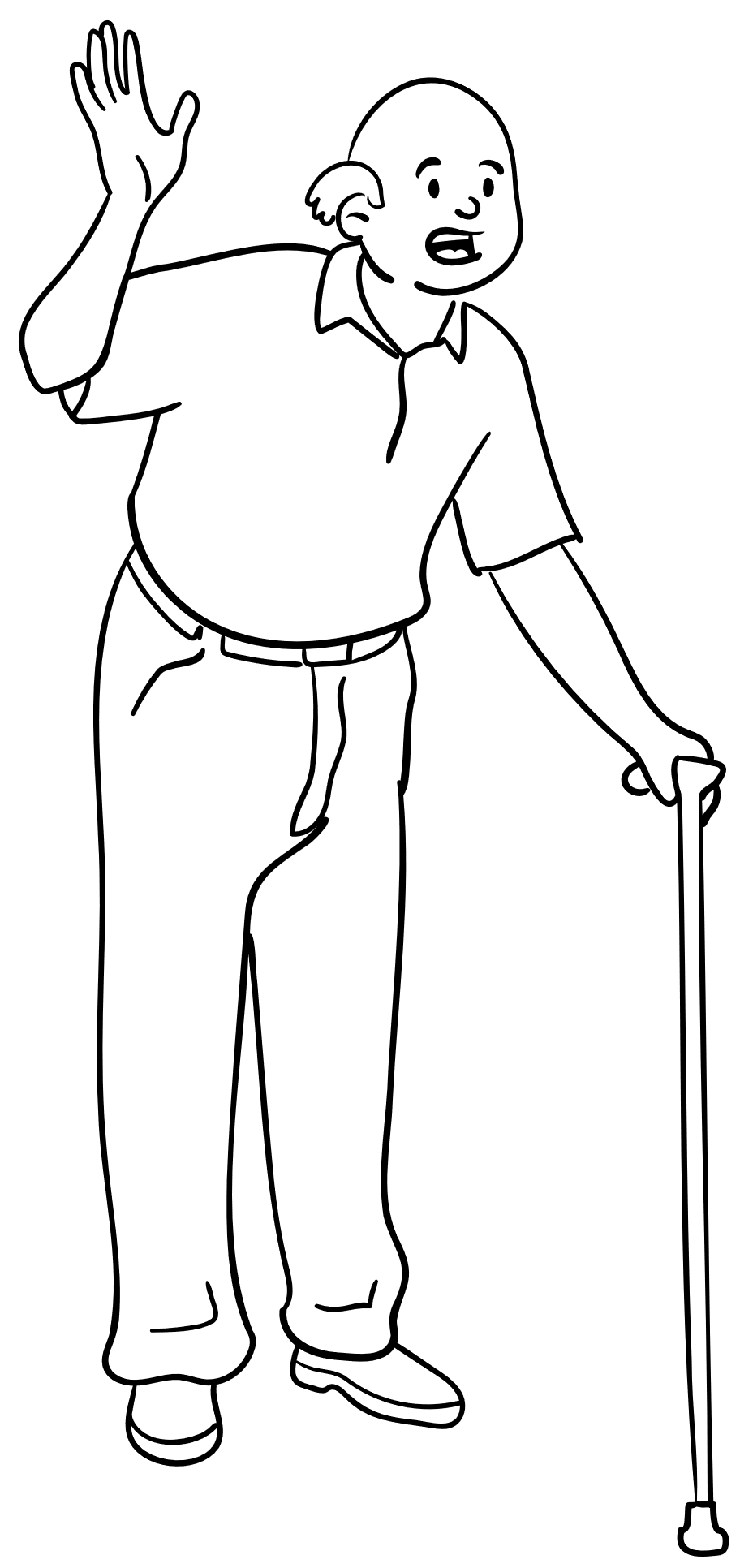 Tech Skills for Life 
West Norfolk – Community Tech Coach - offers coordinated regional support/triage signposting and 1:1 support evaluation and feedback
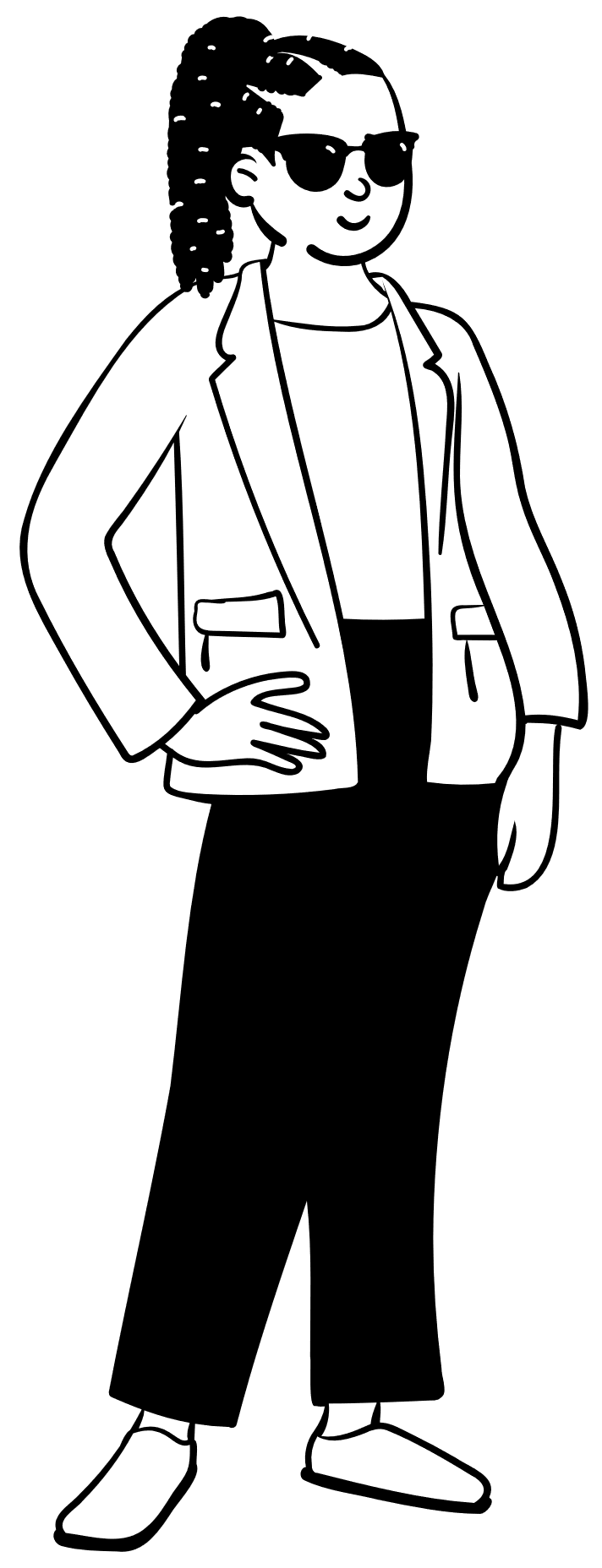 Schools, Further Education
Connectivity and data
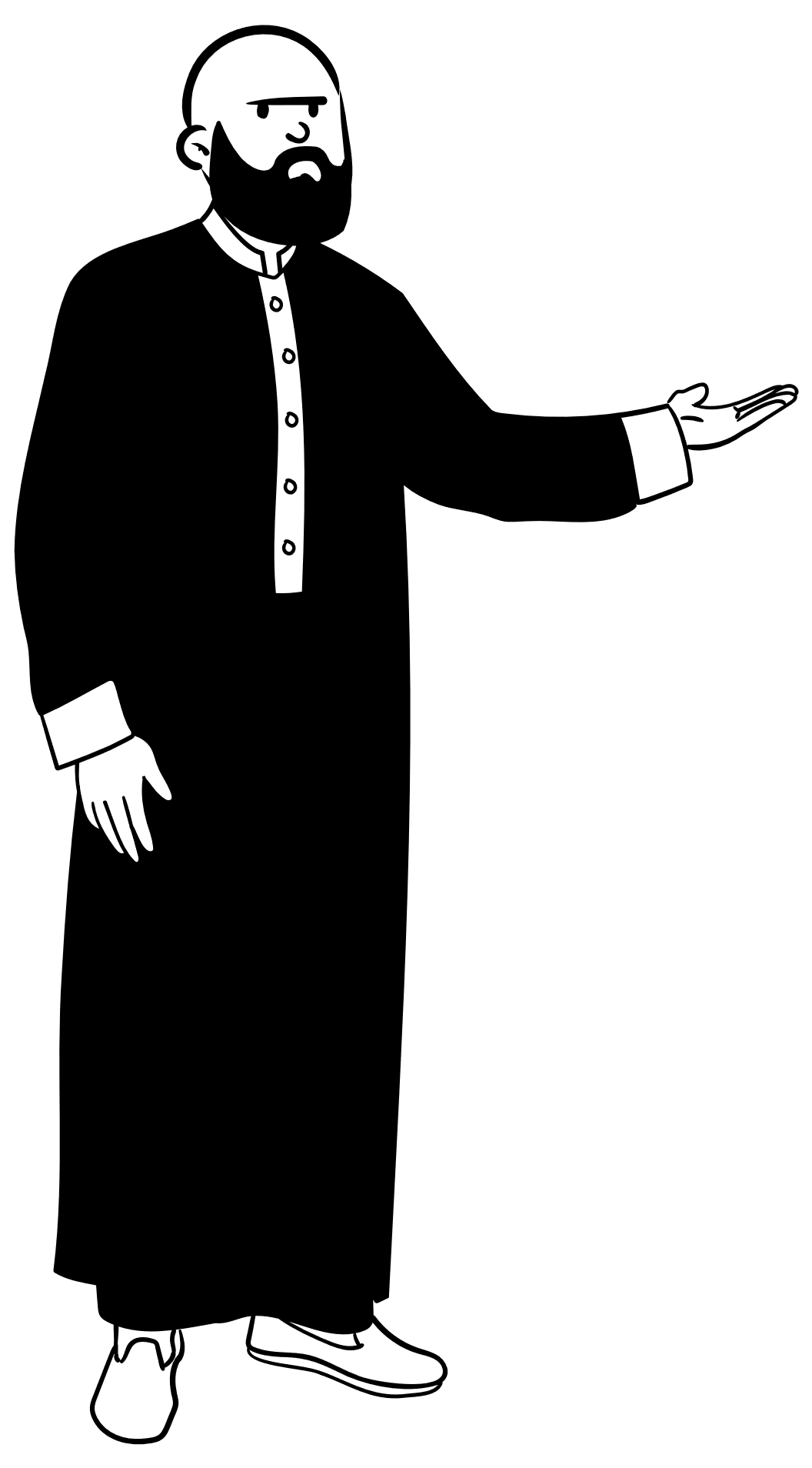 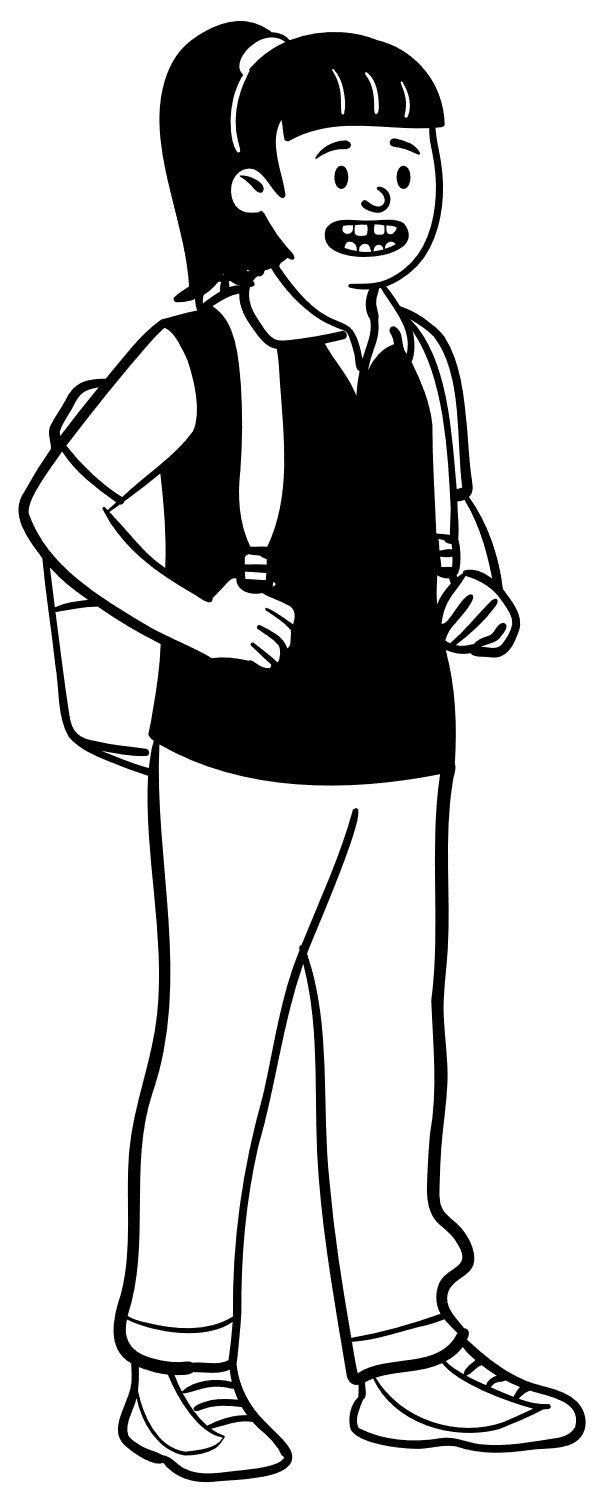 VCSE/ Faith groups/ community centres/sports clubs/ community clubs i.e. W.I
VCSE support
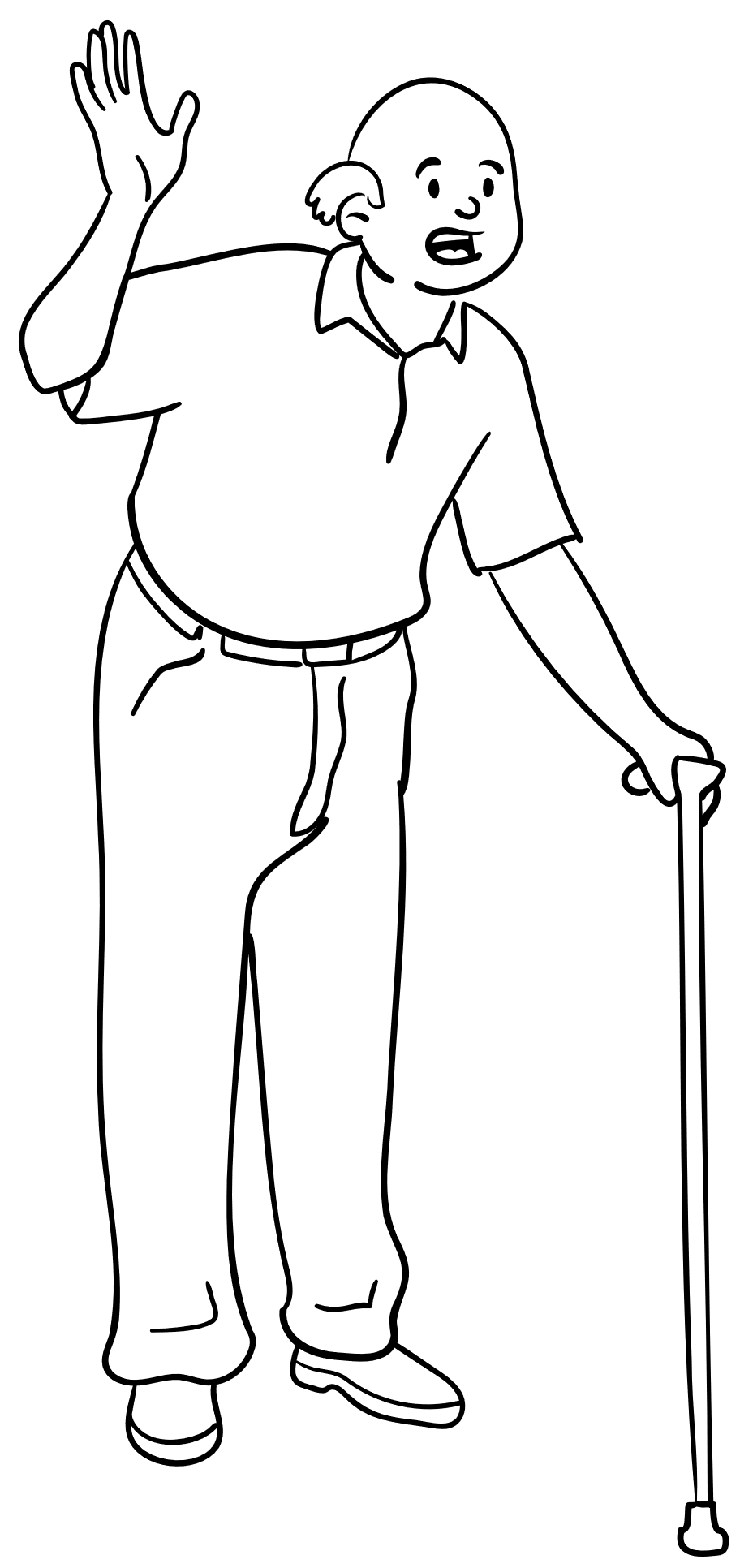 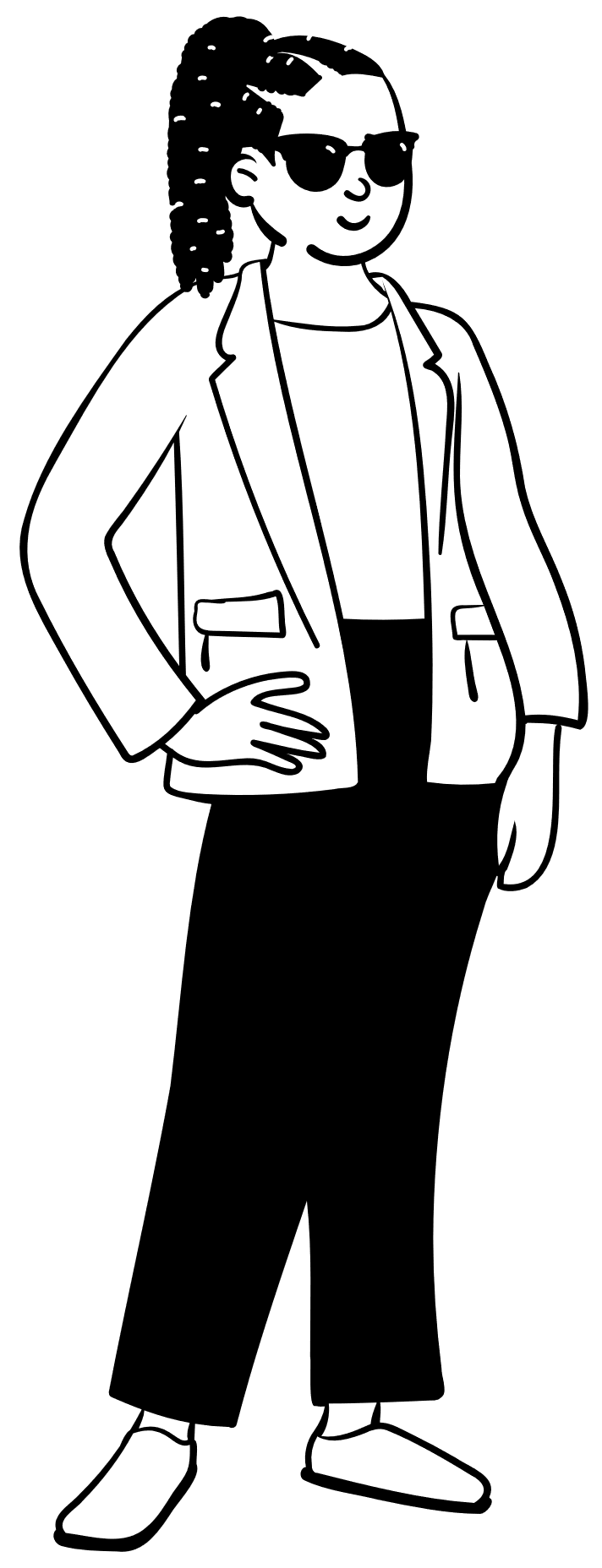 Client Hardship Service
Care Homes/Day Care Centres/Carers
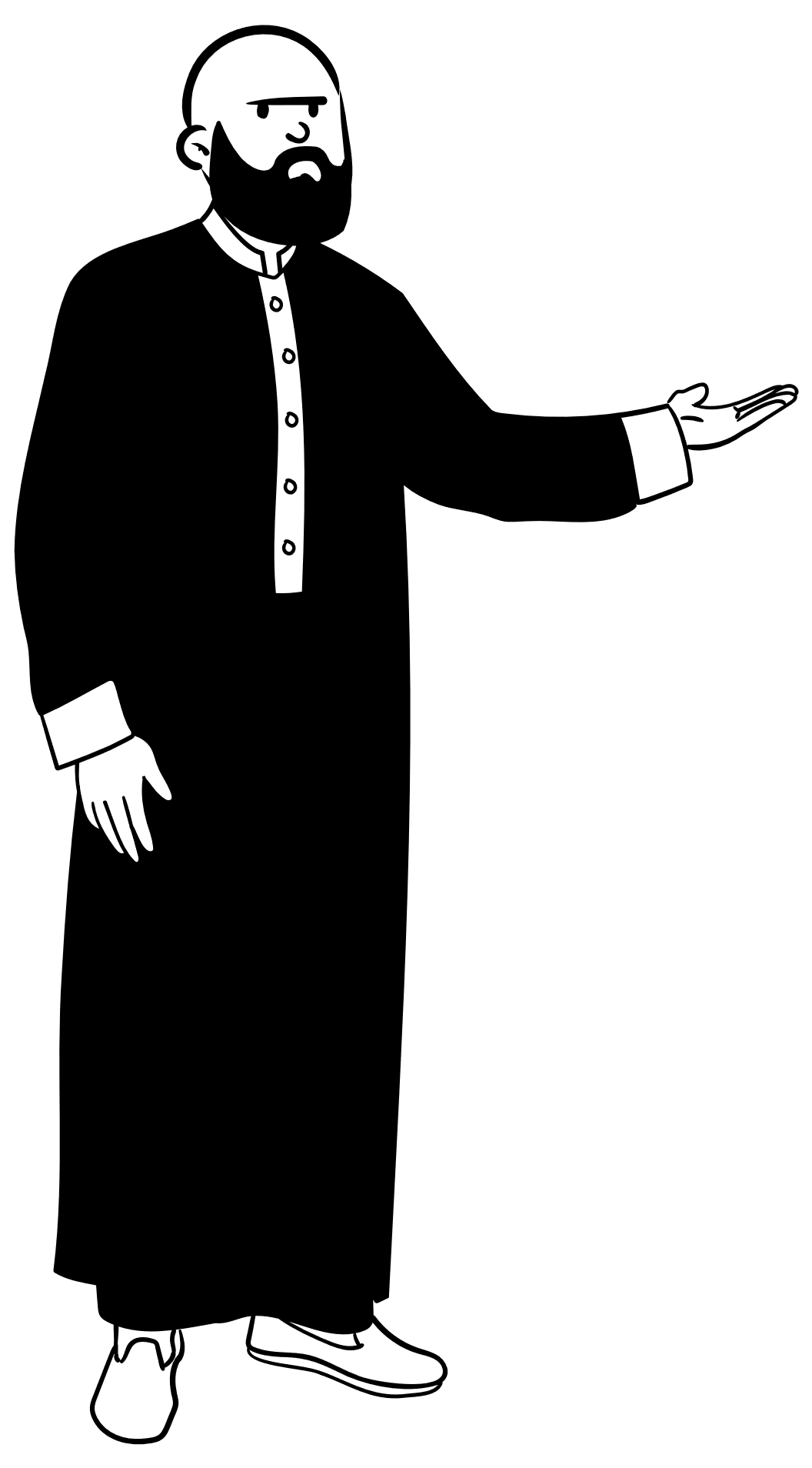 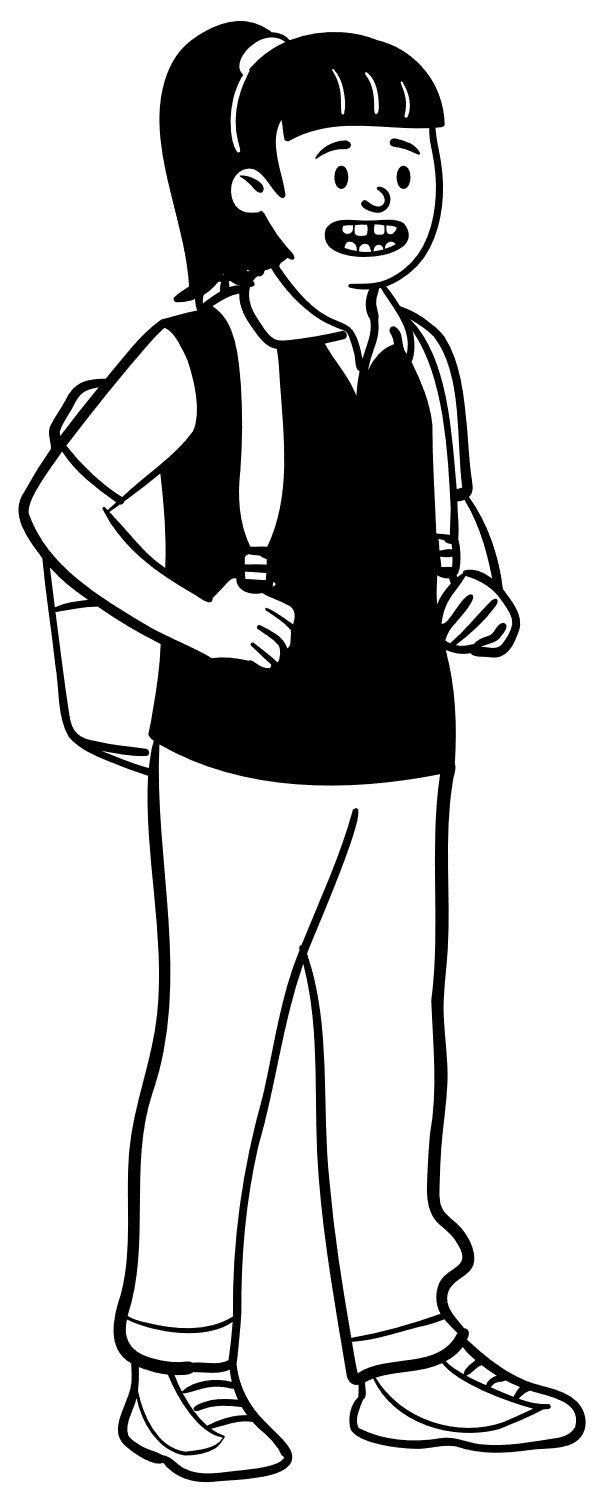 ASC or CS staff i.e. Development/Social Worker, CSA, LAC,NFR, Libraries (mobile), RVS, Adult Learning, Fire 
Service, Constabulary,
DWP, NCAB
scam awareness and online exploitation awareness
Trusted person in a trusted place provides support to help get someone online
Shops, supermarkets, cafes, Post Office, Banks, Fish and chip shops, Job Centre, takeaways, hairdressers, barbers, pubs etc
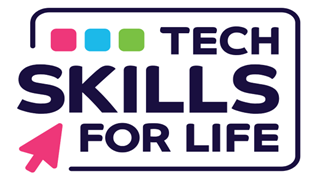 Tech Skills for Life – Went live 10 July 2023 in West Norfolk and expanded in June 2024
Up to 10 March 2025 we have engaged & supported 9660 plus people with information, devices, data & tech skills, includes 2170 individual assisted referrals. 
44% of all referral's self identify as having a disability or impairment.
1653 devices gifted, mainly refurbished laptops and tablets but also sims, smartphones, mi-fi dongles etc .
Nearly 200 people have attended a short- course by Adult Learning in the community.
2247 opportunities to signpost to other support offers or services. 
Word of mouth is most likely way customers are hearing about the service.
Demographic ranges from 5 – 96 years, young people and students, parents, unemployed, carers, bereaved, retired etc. Average age is 49.2 years.
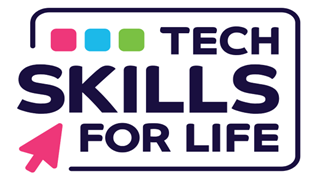 Tech Skills for Life – Went live 10 July 2023 in West Norfolk and expanded in June 2024
Highest proportion are those identifying as retired followed closely by those who are looking for work and those aged 10 – 19 years. 
40% of people are identifying as having a disability and about the same have a “Mr” salutation.
Early indications are showing that confidence levels are improving from a 1 to 2 to 4 to 5 out of 5.
Drop-in sessions occurring at food hubs, Job Centre Plus, Food Hubs, Community groups, Salvation Army, Shaw Trust, Mind, Family Hubs, Libraries, Faith Groups, GP’s surgeries etc.
Working with Barclays Digital Eagles and Duke of Edinburgh to pilot an innovative digital champion volunteering scheme. This will be the first in the country.
Working with local GPs, Social Prescribers around encouraging sign up to NHS app and use of online services, #Digital Midwives, Digital Heath checks.
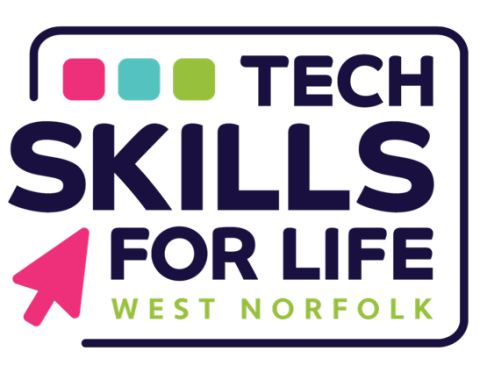 Tech Skills for Life West Norfolk - video
Making a Difference - Tech Skills for Life (youtube.com)
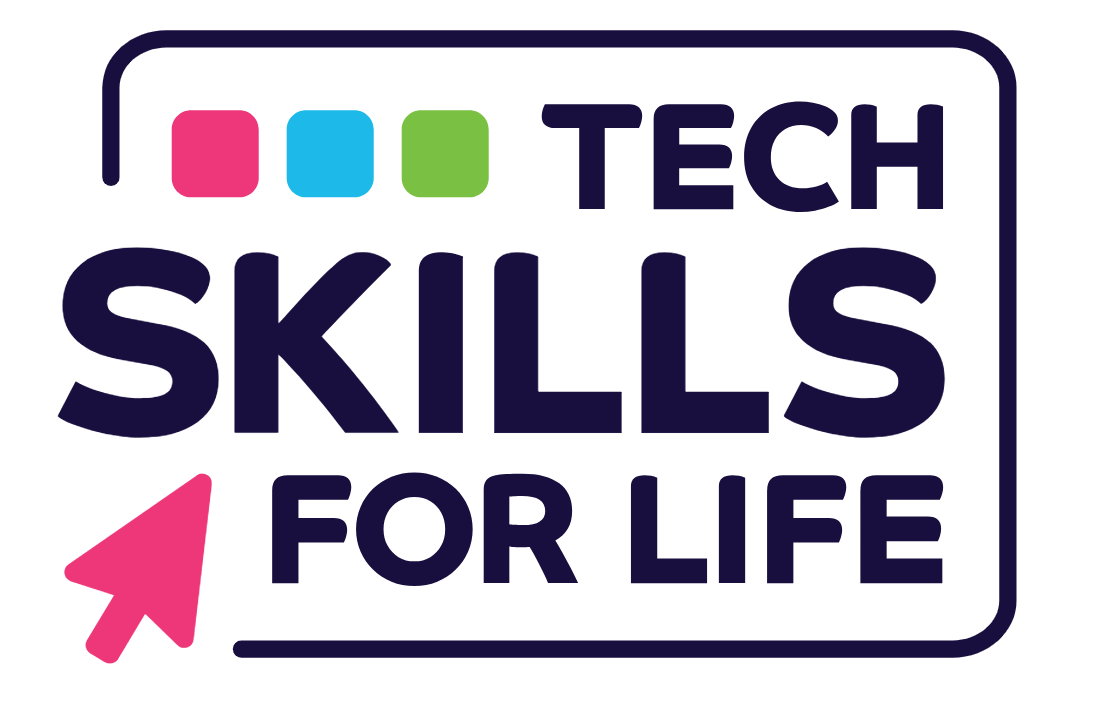 Tech Skills for Life has expanded ….
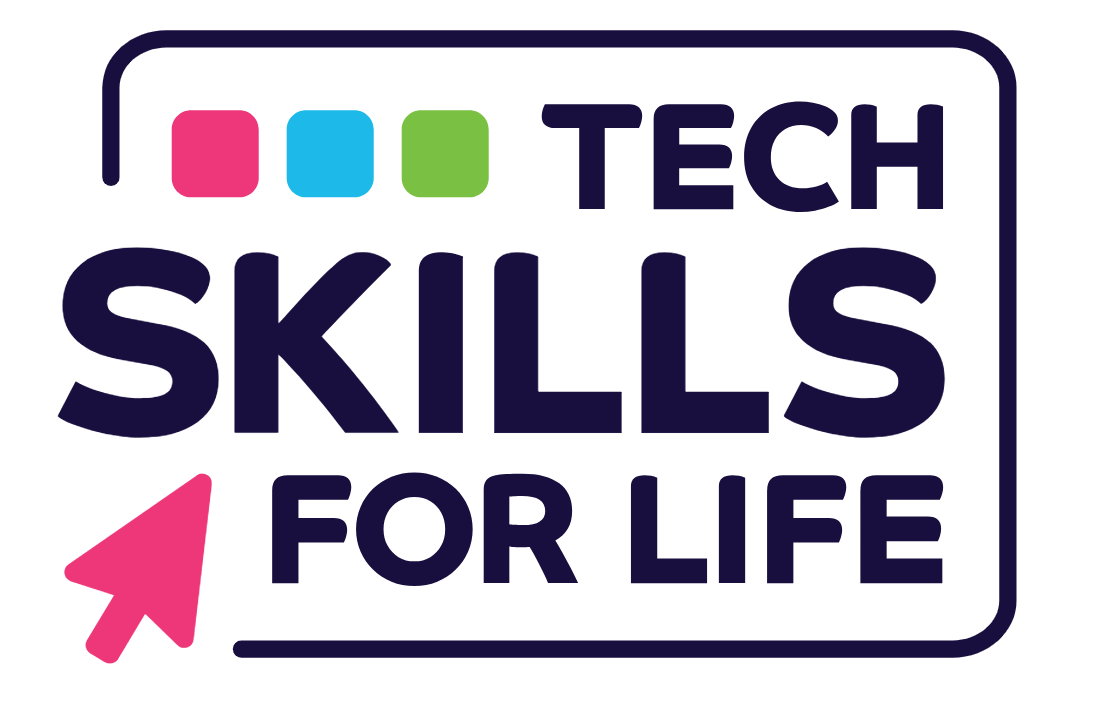 AI in Social Care – aka WhatsApp for unpaid carers​
Working with CC2i and Bullet Digital and collaborating with other LA’s we are developing an AI Assistant “Sarah”
We are currently training our AI assistant, and she has a background in Adult Social Care. Our AI assistant is female, in her 40s with many years of experience. 
She is open and honest, easily approachable by anyone, knowledgeable, kind, empathetic, patient and caring.
We are trialling this as a way for unpaid carers to access information and guidance 24/7 in a simple way using WhatsApp. 75% of people with a smartphone have WhatsApp already and Tech Skills for Life ethos is around helping people access and use tech easily and safely.
Currently user testing with a soft launch planned for late Spring 2025.
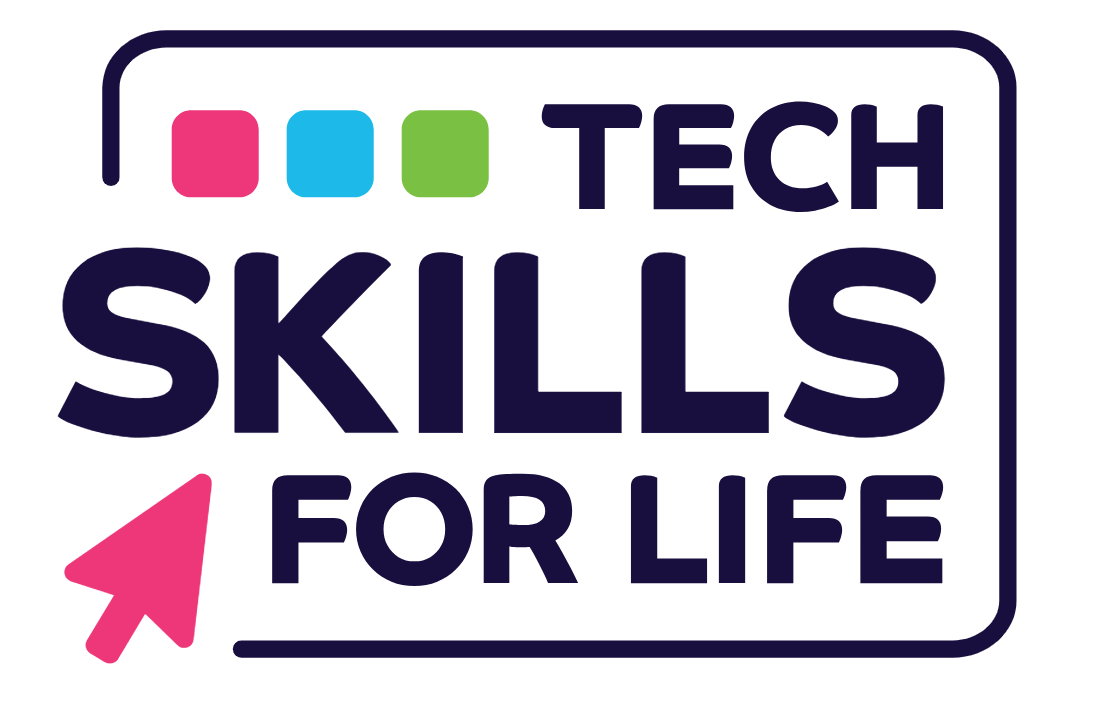 Benefits of Digital Inclusion
Digital inclusion is an enabler, and the impacts and benefits are wide reaching from:
financial impacts of finding employment
wellbeing impacts from combatting social isolation and loneliness
Improved health literacy and use of both health and social care services.
Contributing to Net Zero targets through CO2 reduction and more efficient processes.
Reduction in health inequalities, our Community Tech Coaches work with and support many of the Core20plus groups with some amazing results. 
Ensuring that everyone who wants access to digital tools and services can significantly improve physical and mental wellbeing, provides better access to information, self-care for minor ailments, more effective delivery of care and services, better outcomes and reduced cost.
Net zero benefits not just in recycling and refurbishing equipment but enabling people to use online facilities reduces transport and can improve efficiencies in the overall end-to-end process.
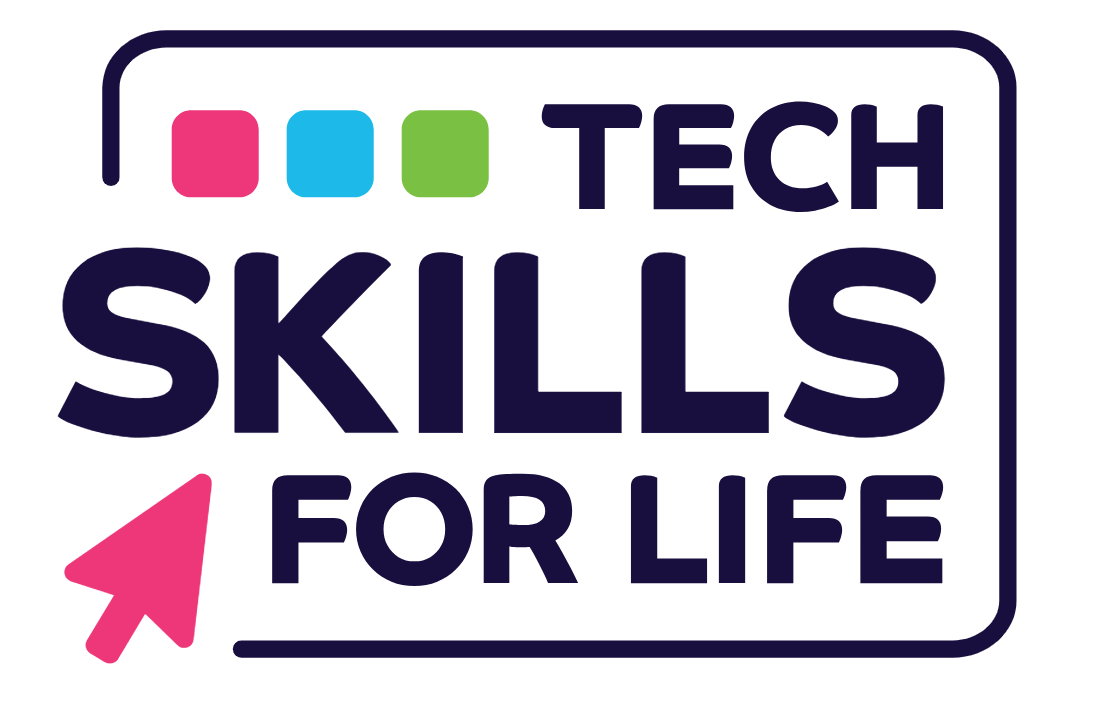 Appendix A - Benefits of Digital Inclusion
Financial impacts:
Getting back into employment - £45,690 per annum. This includes benefits for DWP/HMT, Health, and the individual. (Greater Manchester Combined Authority) GMCA Cost Benefit Analysis. We know that there are at least 50 plus people who have either found employment or voluntary work (since June 2024).
Loneliness and social isolation can have a significant impact on wellbeing such as:
A 29% increased risk of coronary heart disease and a 32% increased risk of stroke associated with poor social relationships.
Behaviours such as poor eating and increased alcohol consumption because of living alone as well as tobacco use and lack of physical activity. 
Being more prone to depression, stress, low self-esteem, an increased stress response, suicidal thoughts and suicide.
A 50% increased risk of dementia linked with isolation, comparable with other dementia risk factors.
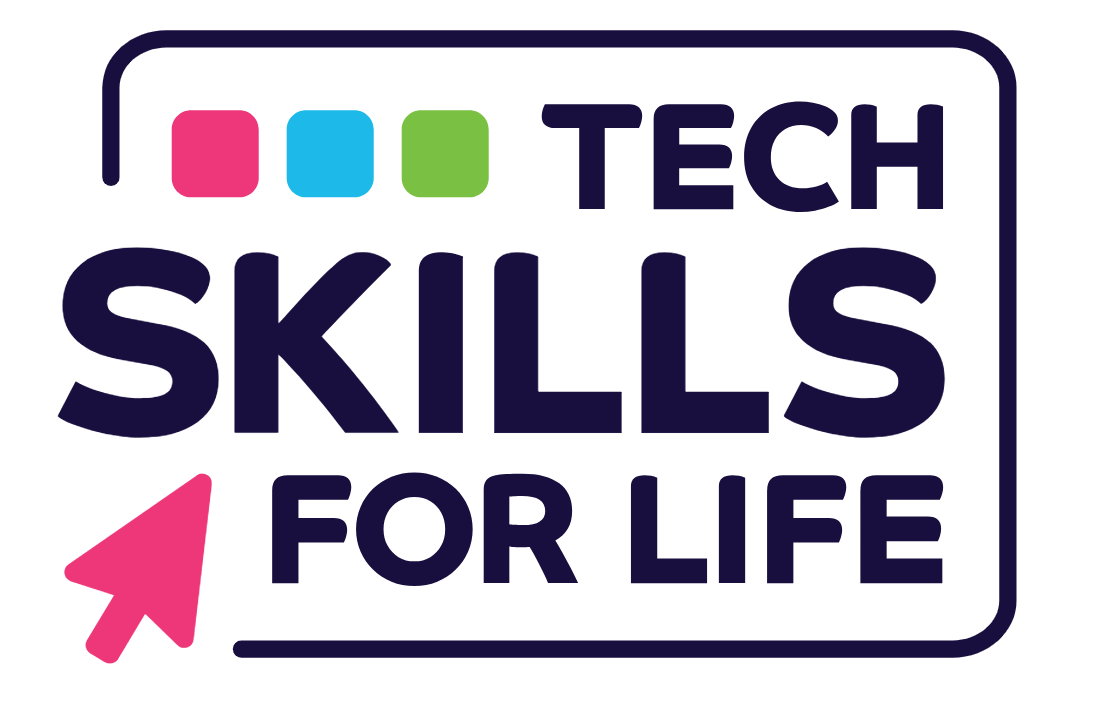 Appendix A - Benefits of Digital Inclusion
Loneliness and social isolation can have a significant impact on wellbeing such as:
Comparable impact on mortality same as smoking 15 cigarettes a day (Source Norfolk JSNA Briefing Document)
The wellbeing cost of severe loneliness is around £9,537 per person annually. The cost to employers of loneliness is around £2.5 billion each year. A paper released by PHE in 2015 shared the impact of social isolation and loneliness over a life-course as having detrimental effects to mental and physical health as well as risks to mortality.  
Loneliness annual report January 2021: Loneliness Annual Report January 2021 - GOV.UK (www.gov.uk) 
Improved wellbeing:
It’s difficult to put a price on improved wellbeing, but on average an improvement in mental health reducing health cost interventions on average equates reduction to a saving of £4,670 per annum. The impact on the individual and society has been costed at £13,000 per person per annum. 
We have supported at least two individuals with maintaining their sobriety this is a saving of £3,198 per annum per person. (GM)
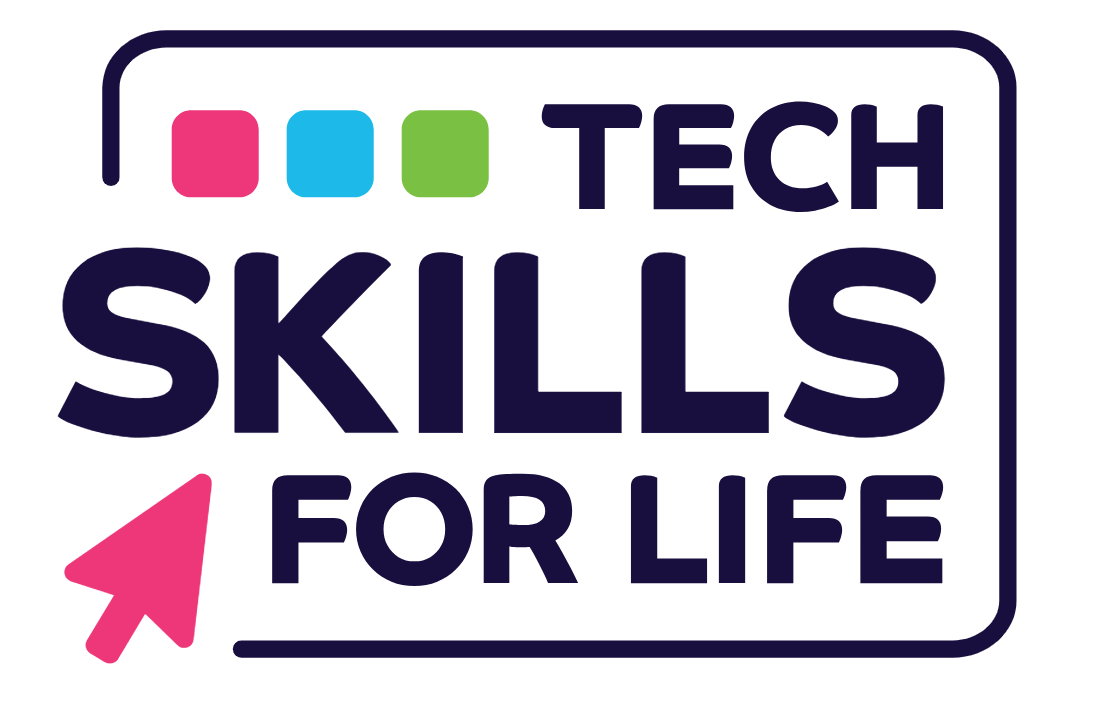 Appendix A - Benefits of Digital Inclusion
Improved health literacy:
Access to online health and health services, information/resources improve healthy lifestyle choices, early detection, and the use of preventative care. Being able to get online improves access and use of telemedicine services, access to communities and associated support through social media and community websites.
For the individual, the benefits are improvement in mental and physical health outcomes, reduced mortality, reduced hospitalisation, increased life years, improved quality of life.
For Health and Social Care there is a reduction in healthcare and social care costs from improved health outcomes.  
Other benefits:
Using NHS app provides a quicker online booking and management of appointments, patient information/records and health information. It also saves time for the local GP practices.
Reduced cost of unnecessary attendance at A&E for example we know that there are people in West Norfolk who do not know that they had to or how to register with a local GP and subsequently use A&E - £134 per visit.